Реализация ФГОС концепции
завершённой предметной линии
 учебников «Математика» системы
 учебников «Школа России»
Учебник «Математика       1 кл.» в 2 ч. авторов. М.И. Моро и др. ФГОС  НОО   УМК «Школа России»
Москва «Просвещение» 2015
Обобщение опыта
УРОК МАТЕМАТИКИ
                                                 1 КЛАСС 
                ТЕМА УРОКА : ЗАКРЕПЛЕНИЕ, РЕШЕНИЕ ЗАДАЧ.

                                        АВТОР ПРЕЗЕНТАЦИИ 
              УЧИТЕЛЬ НАЧАЛЬНЫХ КЛАССОВ МБОУ СОШ №1
                с углубленным изучением английского языка
                                  Коломак Надежда Семёновна
                                           город Ставрополь
«Математика – гимнастика ума».                     А.В. Суворов.
Памятник полководцу А.В. Суворову, основателю г. Ставрополя.          1777г.
Блиц турнир. Работа в группах по карточкам.
1. В одной вазе 10 конфет, а в другой 7 конфет. Сколько всего конфет?                                                                                                           2.Вале 7 лет, а её брат на 2 года старше. Сколько лет брату?
3. У Пети 8 фломастеров, 2 из них он подарил другу. Сколько фломастеров осталось у Пети?

4.Вите  7 лет, Лене 10 лет. На сколько лет Лена старше Вити?
4.Вите 8 лет, а Ваня на 2 года моложе. Сколько лет Ване?               

5.В вазе зелёные и красные яблоки, всего 9 яблок. Зелёных яблок 5. Сколько красных яблок?
Работа с учебником, с. 61.
Работа в группах. Запись в тетради.
Решение задач №№ 1,2,3. 
Составить задачи со знаками «+» и «-». Соревнование между группами.   
                     Устно.
Вычисли и найди лишний пример.
№4, №5
Сколько всего прибавил? всего вычли?
ФИЗМИНУТКА. ЗАРЯДКА ДЛЯ ГЛАЗ.                  Работа у доски. Взаимопроверка.
Решить уравнения.  
3 + Х = 10                   Х + 4 = 9 
Составить свои уравнения со знаком « - ».                                                        
Сравнить выражения.  Дополнить своими примерами.                                                                                 2 см + 4 см   *    1 дм                               
10 – 3  *    5 + 2  
Вычислить Р кв., сторона – 5 см, Р пр-ка, стороны – 3 см и 6 см. 
Запись в тетради индивидуально выбранных 1, 2-х заданий.
Что нового узнали на уроке? В чём испытывали трудности? Вам понравился урок? Попробуйте вызвать на соревнование родителей по составлению задач.
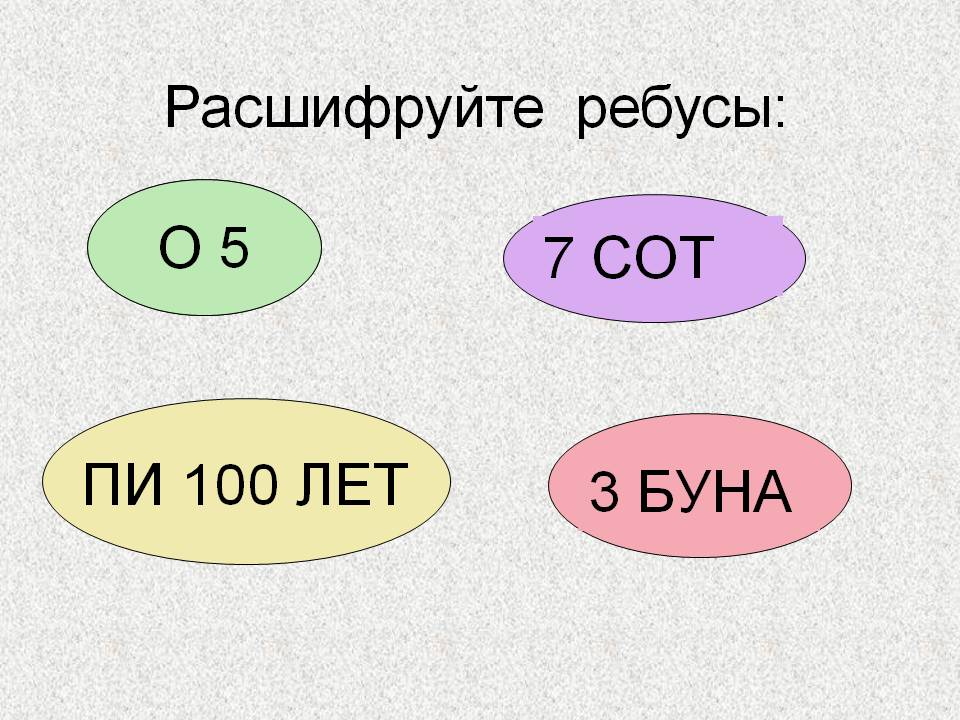 Спасибо за урок.